Ch.3 - Computer Organization
BIT 1003 - Presentation 5
www.themegallery.com
Contents
VON NEUMANN ARCHITECTURE
DATA REPRESENTATION
COMPUTER WORD SIZE
INTEGER DATA FORMATS
REAL NUMBER FORMATS
CHARACTER FORMATS
CPU/ALU
INSTRUCTION SET
MEMORY
www.themegallery.com
VON NEUMANN ARCHITECTURE
Most computers today operate according to the “von Neumann architecture.” 
The main idea of the von Neumann architecture is that the program to be executed resides in the computer’s memory, along with the program’s data. 
John von Neumann published this idea in 1945.
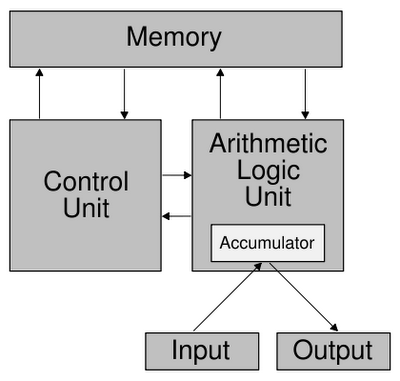 DATA REPRESENTATION
We’re used to representing numbers in “base 10.”


		
Why?
www.themegallery.com
1
2
3
42710= ?
DATA REPRESENTATION
42712= ?
42716= ?
42710= 	4*100
	2*10
+	7*1
	427
42712= 	4*122
	2*121
+	7*120
	60710
42716= 	4*162
	2*161
+	7*160
	106310
BASE 2
Computers use base 2, because it’s easy to build hardware that computes based on only two states—on and off, one and zero. 

Base 2 is also called the “binary number system,” and the columns in a base-2 number work the same way as in any other base.
What is the base-10 value of the binary number 10011010?






128+16+8+2 = 15410
“math facts” for binary math
Binary addition

0 + 0 = 0
0 + 1 = 1
1 + 1 = 10 (remember, this means 2; and also 0 carry 1 to the next column)
Let’s add the binary value of 1100 to 0110:
www.themegallery.com
32 Bit
COMPUTER WORD SIZE
8 Bit
16 Bit
Guess next ^.^
64 Bit
COMPUTER WORD SIZE
largest number
DATA FORMATS
Computers need to keep track of the sign (±) of a number.

and must also be able to represent fractional values (real numbers).


HOW?
MSB - LSB
MSB: 	most significant bit
			(en anlamlı bit)

LSB:	least significant bit

for a 8 bit number:
www.themegallery.com
sign (±) of a number
signed / unsigned number
unsigned

use msb to represent the most significat digit
of the number
signed
 
use msb to represent the sign of the number

will be zero if the number is positive,
and 1 if the number is negative
e.g.
Here is a positive 6 for an 8-bit computer:

			00000110

How do we represent −6?

			10000110 ?
That would be incorrect!
What happens if we add 1 to that representation?




			

which would be −7, not −5!
www.themegallery.com
“two’s complement”
The correct representation of a negative number is called the “two’s complement” of the positive value.
Phase 1
Phase 2
Phase 3
Take binary number
Add one
Change all the zeros to ones and all the ones to
zeros
two’s complement of 6
Phase 1
Phase 2
Phase 3
Take binary number
Add one
Change all
0 1
1 0
REAL NUMBER FORMATS
Real numbers consist of a mantissa and an exponent. 
Computer designers decide how to allocate the bits of the computer word so that some can be
used for the mantissa and some for the exponent. 
In addition, the mantissa can be positive or negative, and the exponent can be positive or negative.
mantissa and exponent
Real numbers consist of a mantissa and an exponent. 
			± mantissa x 10 ± exponent
Computer designers decide how to allocate the bits of the computer word so that some can be used for the mantissa and some for the exponent. 
The mantissa can be positive or negative, and the exponent can be positive or negative.
Examples
123.45 can be represented as:
The IEEE Standard for Floating-Point Arithmetic (IEEE 754)
The 32-bit format looks like this:
Sign
Exponent
Mantissa
exercise
How would we represent 8.510?
				1000.1




in scientific notation:
		
				1.0001 * 23
The IEEE 32-bit specification uses a “bias” of 127 on the exponent	(this is a way of doing without a separate sign bit for the exponent)	
exponent field will have the binary value of 127 + 3, or 130
After all this, the binary representation of 8.5 is:

		01000001000010000000000000000000
example
Calculate the number




sign is 0, so the number is positive; 
expo is 124, so the true exponent is –3; 
and fraction is .01.
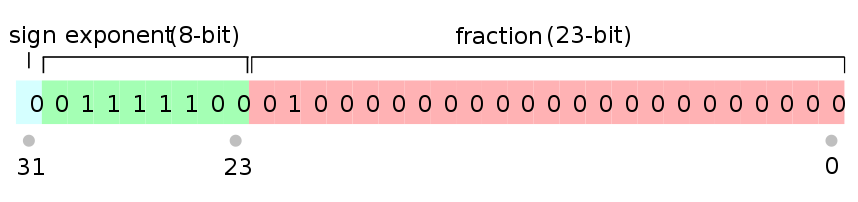 Double-precision 64 bit
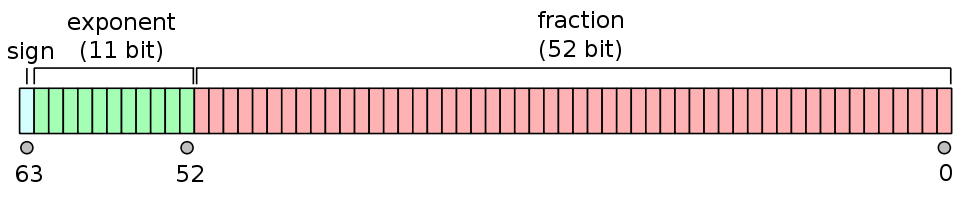 32-bit single-precision examples:
HW
REVIEW QUESTIONS:

3.1 – 3.7